¿Qué hacer en caso de emergencia con herido ?
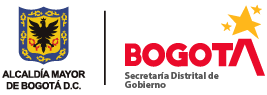 Habla con la víctima y tranquilízala. No la dejes sola. Tan solo con tu compañía estarás ayudando al herido. Valora la situación, sigue la técnica P-A-S
Protege
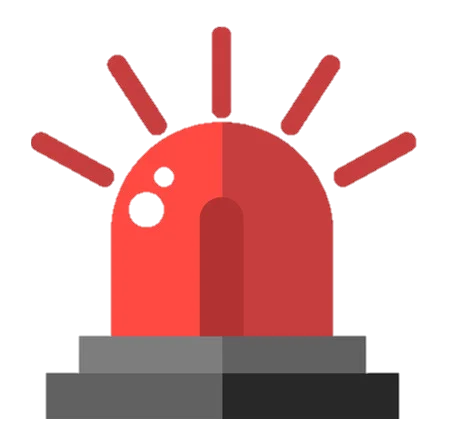 Antes de actuar, verifica que tú y la víctima están fuera de peligro.
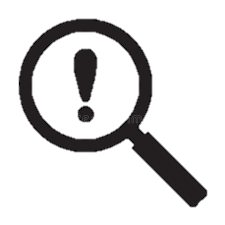 Protege a la victima y verifica que está consciente, fíjate en si tiene los ojos abiertos, hazle preguntas de rutina.
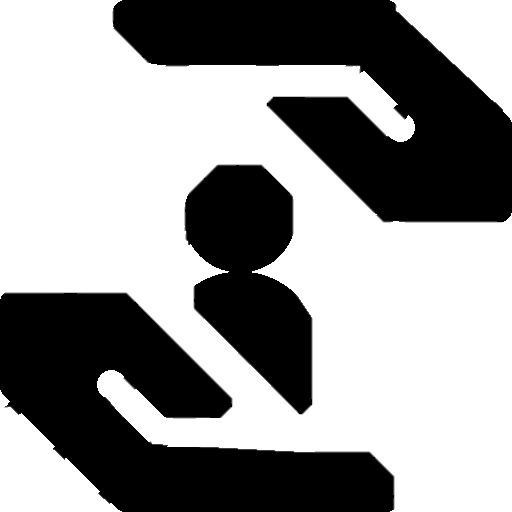 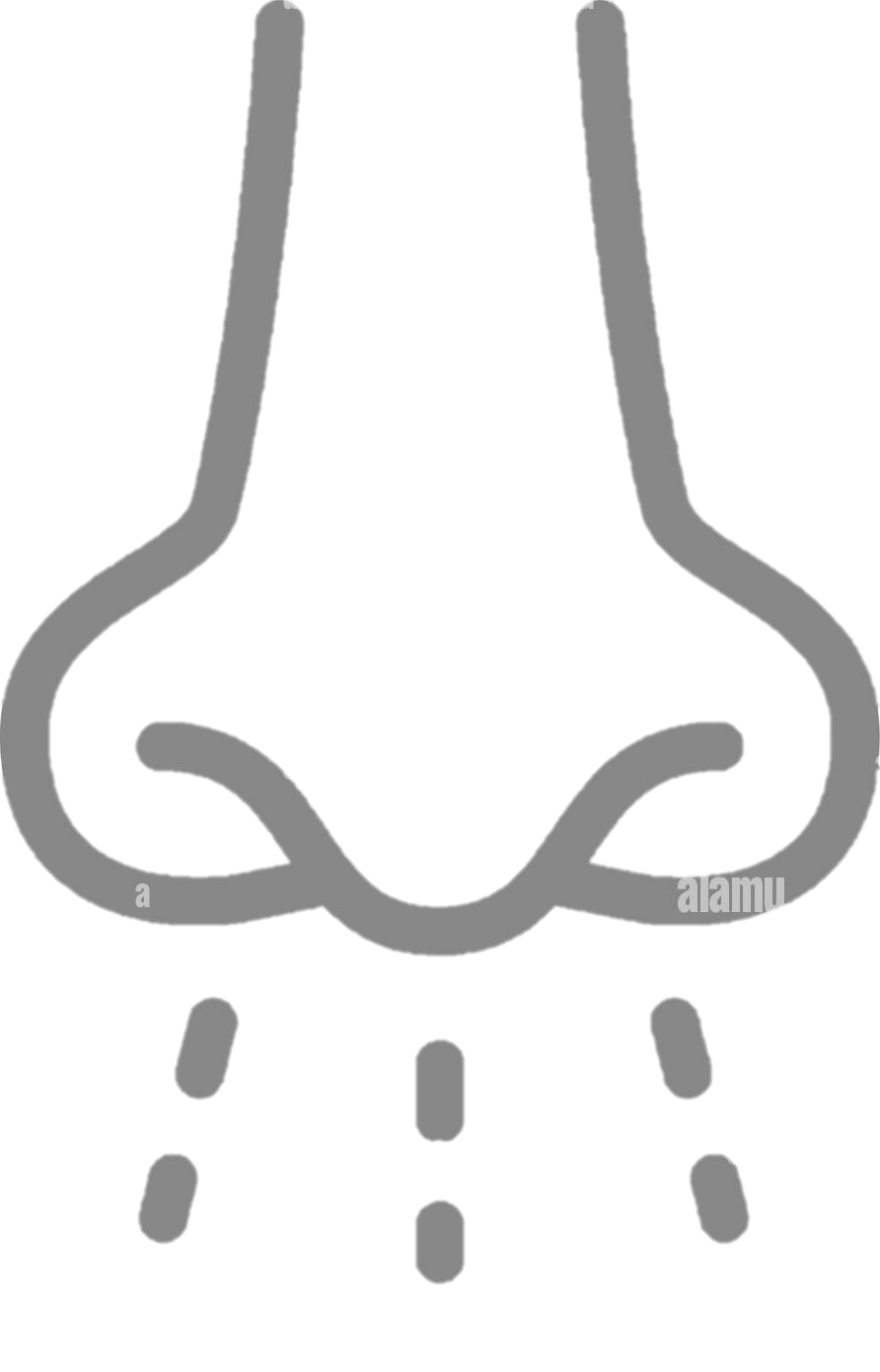 Verifica que respira.
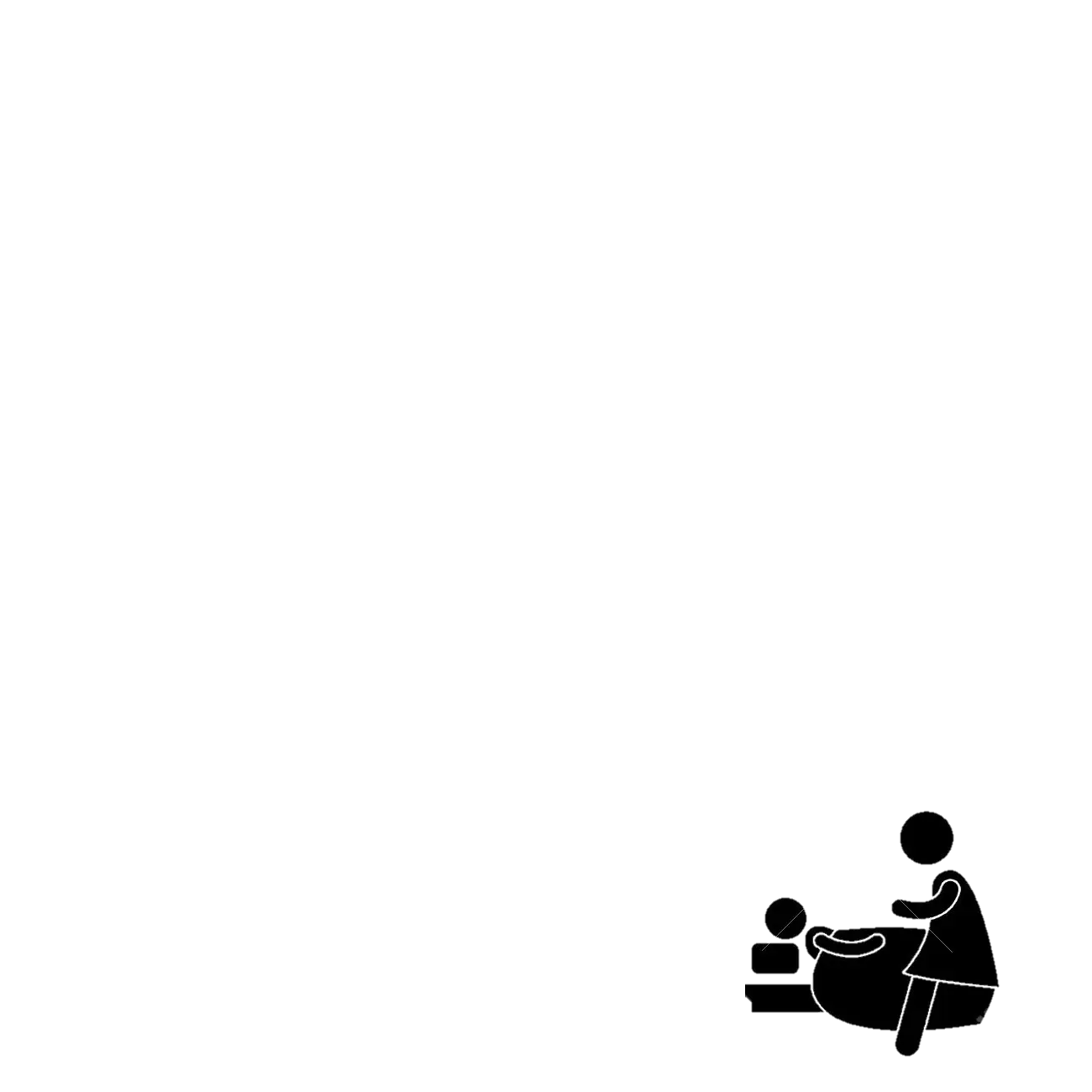 Anímalo y tranquilízalo.
Avisa
Alerta a los Servicios de Emergencia mediante la línea única de emergencias Nacional	        		facilita datos de lugar, número de heridos, estado y número de contacto.
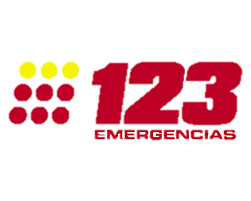 Otros números de ayuda:
Bomberos
Policía Nacional
Gaula – Antisecuestros
112
119
165
Cruz Roja
Policía de Tránsito
Atención a Desastres
127
132
111
144
Servicio de Ambulancias
Defensa Civil
Línea de atención para mujeres víctimas de violencia
125
155
Socorre
Si no sabes primeros auxilios no muevas a la víctima,  abriga y espera.
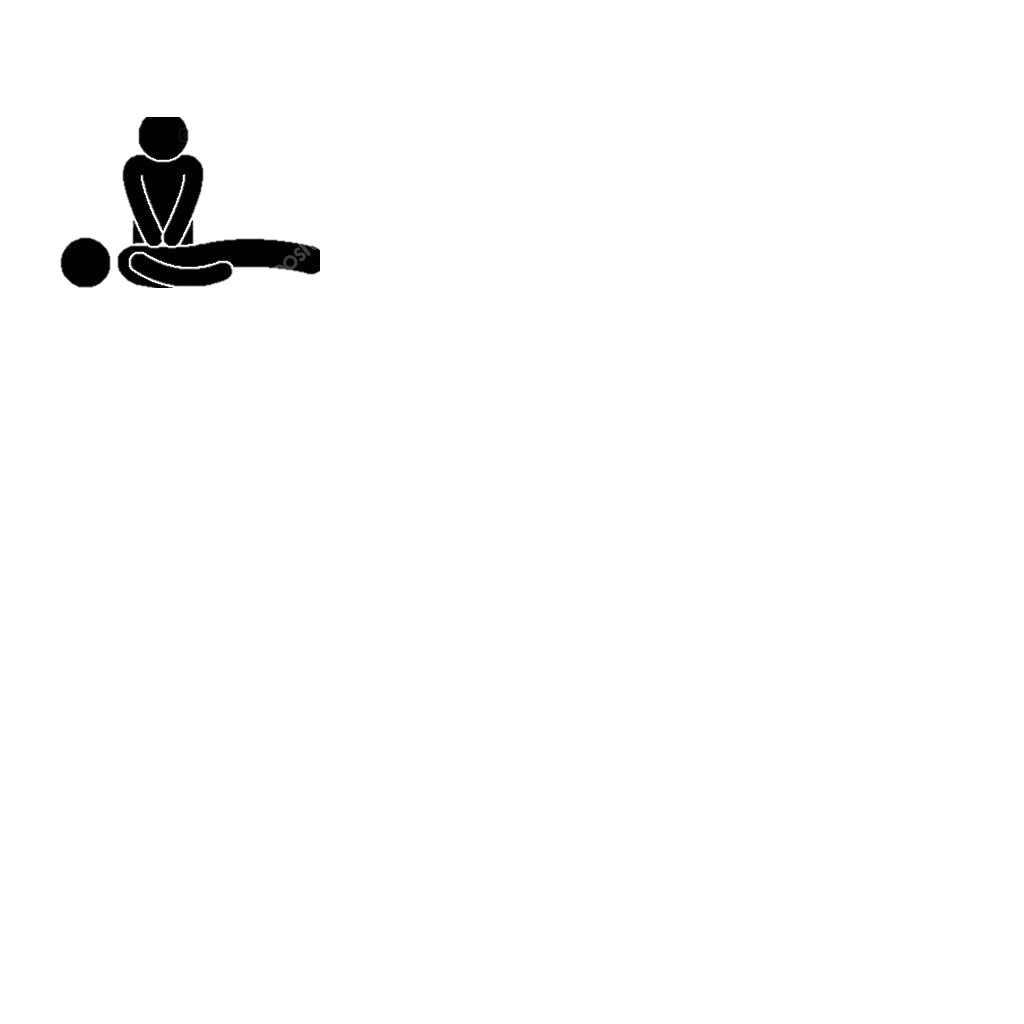 Si sabes primeros auxilios, aplica técnicas de primeros auxilios.
Mantén la calma, la ayuda pronto llegará.
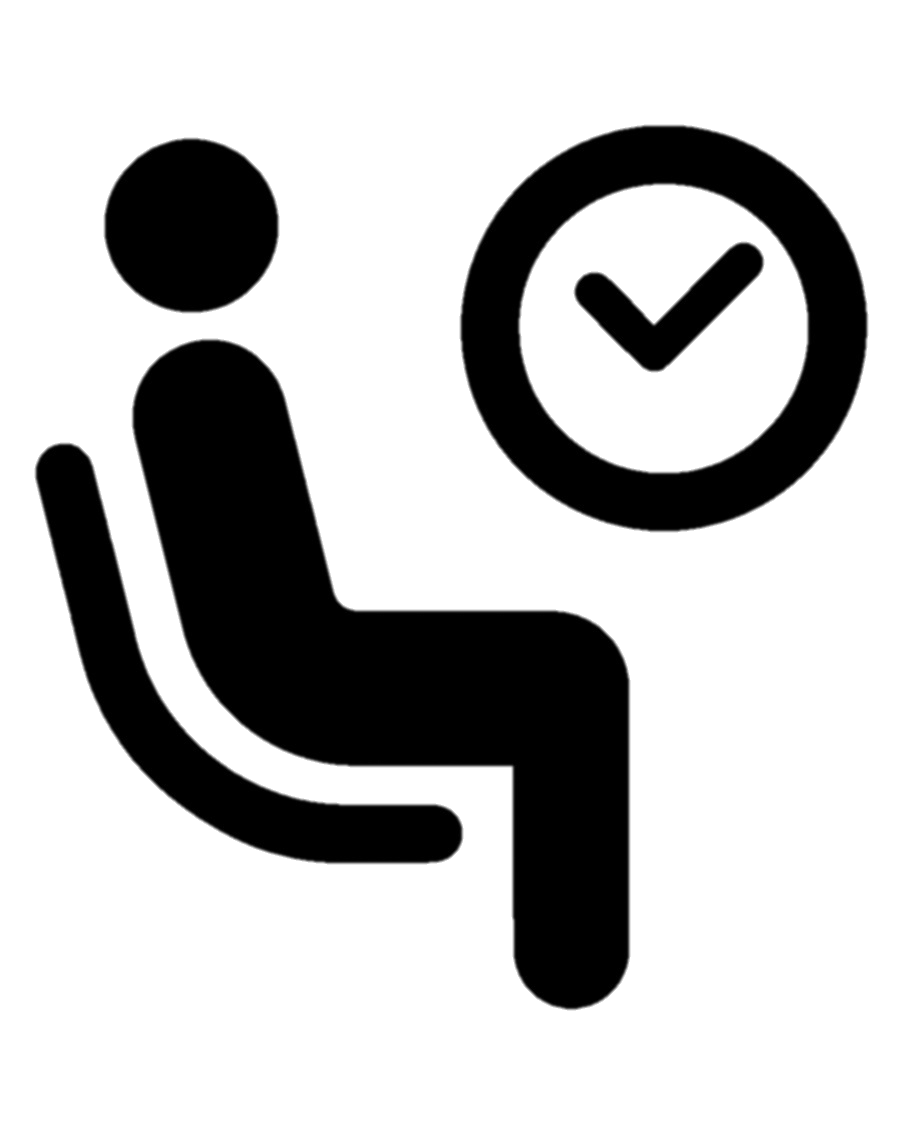 Si se trata de un accidente de trabajo y no sabes como reportarlo, comunicarse con Grace Morales al 3007012274 (Talento humano, área SST)
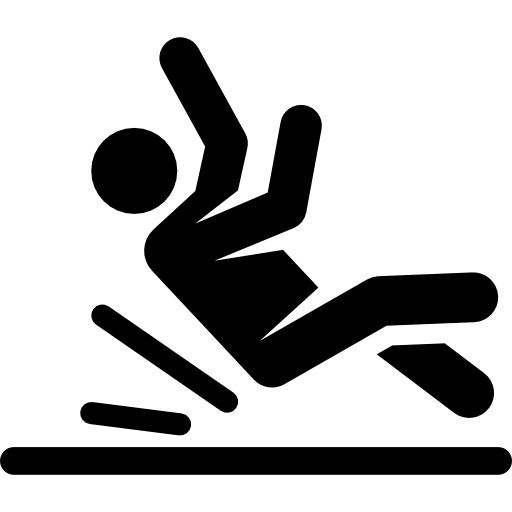